Santa monica college
Presentation of the 2024 - 2025 Proposed Adopted Budget
Board of Trustees
September 10, 2024
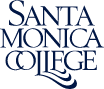 2023 - 2024 recapSummary of Changes fromAdopted to final
Reduction in Fund Balance
 of
 <$16,760,647> or <38%>
Equivalent to
<$698,360> a month
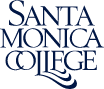 Systemwide budget
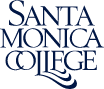 Reminder: cccco has not made district level calculations for all programs
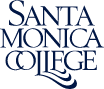 2024-2025 State Adopted Budget
Feast or famine…
May 2022 State reported a $97.5 billion surplus
June 2023 State reported a <$31.5> billion deficit
June 2024 State reported a <$44.9> billion deficit

State solution: funding shift, borrowing, funding delays, funding reductions, withdrawal of $12 billion in “Rainy Day Fund” Reserves (Leaves $10.5 billion for future), a complete withdrawal ($8.4 billion) of the Prop 98 Reserves and a complete withdrawal ($900 million) from Safety Net Reserve
Community Colleges subjected to $690.1 million in deferrals
$446.4 million 2023-24 to 2024-25
$243.7 million 2024-25 to 2025-26
Community Colleges did not have allocations reduced 

California Community Colleges Increased by $202.7 million
$164.7 million ongoing
$38.0 million one-time
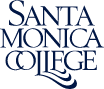 Apportionment

1.07% COLA on Apportionment
$100 million systemwide
 Estimated $1,786,407 for SMC
0.5% Growth 
SMC is in hold harmless
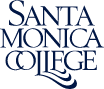 Apportionment

Revised Hold Harmless Provision
Starting in 2025-26 Districts will receive either funding under the SCFF or the amount of funding received in 2024-25…. Whichever is greater

Hold Harmless Districts will no longer receive COLA!!! 

63 Districts are in Stabilization or Hold Harmless in 24-25

Assuming 3% Credit Resident FTES growth and COLA’s of 2.93% in 2025-26 and 3.08% in 2026-27 the District will fully emerge from Hold Harmless in 2027-28
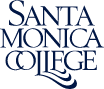 COLA for Categoricals

1.07% COLA for:
EOPS and CARE
DSPS
Calworks
Mandated BG
Adult Education
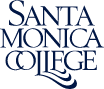 One-time Allocations and Changes

Rebuilding Nursing Infrastructure: $60 million a year for 5 years to expand Nursing programs. Funds are from a reallocation of existing Strong Workforce Funds 
Expand eTranscript California: $12 million one-time to expand eTranscript California to all Districts
Mapping Credit for Prior Learning Pathways: $6 million one-time for competitive grants to establish policies to award credit for PL
Pathways for Low-Income Workers: $5 million one-time to develop pathways for low-income homecare and childcare workers. Funds are from a reallocation of existing Strong Workforce Funds
FAFSA: $20 million one-time to assist colleges with unexpected costs related to delays caused by the Federal implementation of FAFSA changes
Part-time Faculty Office Hour Program: Increase reimbursement from 50% to 90%
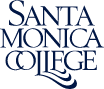 2024-2025 PROPOSED ADOPTED
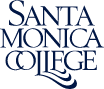 2024-2025 major assumptions
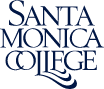 Linking planning to budgeting
District Planning and Advisory Council (DPAC)
Primary planning body
One new Annual Action Plan
No cost
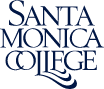 Identify the Retention and Persistence Components of Existing College Plans and Activities and Develop Recommendations on How to Improve the Coordination of the Plans and How to Assess the Annual Impact of Each Plan on Retention and Persistence 

Budget: No cost
 
Purpose/Goal of Action Plan: Identify the retention and persistence components of existing college plans and activities (e.g., Strategic Enrollment Management (SEM) Plan, Student Equity Plan, Guided Pathways, Facilities Master Plan, Professional Development, Onboarding, Student Engagement practices); Develop a means for assessment of the implementation and success of each plan or activity; Develop a written report to present to DPAC in Spring 2025 outlining recommendations to improve the coordination of the plans/activities and assessment of the impact of each plan/activity on retention and persistence.
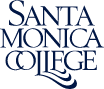 Major assumptions
Apportionment
COLA: 1.07% or $1,786,407
No Growth: Hold harmless
Deficit Factor: 0.0% (State Deficit Factor is 2.4%)
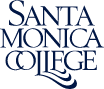 Resident CrFTES growth of 5.3% or 876.34 FTES
Decline of 1,982 or 10.2%
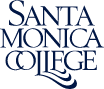 Non-resident FTES: 3.2% or 99.7 FTES
Decline of 1,005 or 23.6%
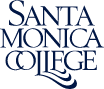 NR Tuition revenue increase of ~$5,547,443 from PY
2018-2019 = $33,029,528
2019-2020 = $28,384,549
2020-2021 = $23,987,221
2021-2022 = $21,657,241
2022-2023 = $22,922,455
2023-2024 = $25,304,446
2024-2025 Proj.= $30,851,889
2024-25 reflects 3.2% increase in FTES and 18.3% increase in fees mandated by the State
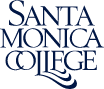 Since 2018-2019, total FTES served is projected to have declined by ~<11.53%> or <2,824.96> FTES
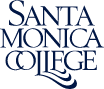 Part-time Faculty Office Hour Reimbursement
Reimburses Districts a portion of what is spent on adjunct office hours
Prior to 2024-25 reimbursement was capped at 50% of incurred cost
2024-25 onward reimbursement will be capped at 90% of incurred cost
Reimbursement is prorated to available funding
Total Program funding is $23.6 million
Total claims in 23-24 were $36.3 million
23-24 District Claimed $4,469,188 and received $2,234,594
2024-25 funding includes prior years unused funding
Total 2024-25 funding is $70.8 million
For 2024-25 $1.8 million one-time additional reimbursement projected
Will return to $23.6 million in 2025-26
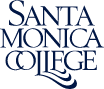 New Fee Based Instruction Program – Novel Prep
Structured program offering oversees students an online pathway to transfer to premier US Universities
66 semester and 3 intersession sections
Sections are in addition to normal section allocation
Projected gross revenue is $2,000,000 and projected net revenue is $1,033,377
Special appreciation to VP’s Rodriguez and Beardsley, and Department Chairs
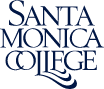 Recovery Block Grant Student Fee Project
Originally issued in 2022-23 to assist Districts in mitigating effects of the pandemic
2023-2024 State Budget expanded usage to physical plant improvements and retention and recruitment efforts
Mid 2023-24 District starting working on a plan to use funds no longer needed for direct pandemic response
The pandemic disrupted student's ability to pay fees creating a significant balance of owed fees
Major enrollment hurdle is owed fees
Student Fee Project uses one-time Recovery Block Grant funding to pay all owed student fees from 2018-19 through 2023-24
Opening enrollment opportunity for 39,794 individual students who owed fees
Total amount of fees to be paid by the one-time Recovery Block Grant is $4,332,100
Departments critical to the program development include Fiscal Services, Cashiers Office, Admissions, Information Technology and Financial Aid

All other revenue represents changes in FTES
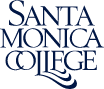 Salaries: Step, column, longevity and negotiated adjustments
Health and Welfare 
Current employees: 9.77%
Retirees: 5.80%
Utilities: Adjusted for 3.23% price inflation and increased usage
 Half year Math and Science included
Insurance: 9.8%
Last year of SRP Payments: $1,339,524
Continuation of cost reduction strategy implemented in 2023-24 adjusted for need 
E.g. Efficiency goal reset to 90.6% from 92.3% to reflect demand
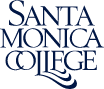 Changes in Revenue
Projected Changes in Revenue
2023-2024 Unaudited to 2024-2025 Proposed Adopted Budget
Total Increase in Revenue is $13,381,931 or 6.09%
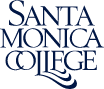 Changes in expenditure
Projected Changes in Expenditure
2023-2024 Unaudited to 2024-2025 Proposed Adopted Budget
Total Increase in Expenditure is $8,104,833 or 3.58%
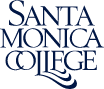 Changes in fund balance
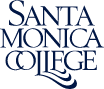 Projected Changes in Fund Balance
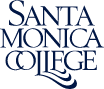 Multi Year Look
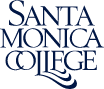 Projected Changes in Fund Balance
Reasons Why Revenue Declines in 2025-2026

Hold Harmless Ends = No COLA Increase in 2025-26
Non-resident Tuition Increase of ~$1.5 million
~$6.1 million in 2024-25 One-time Funds Does Not Repeat in 2025-26
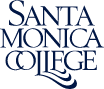 The Budget Team with Special Appreciation to Veronica Diaz

Kim Tran, Irma Hara, Ann Le and the Fiscal Services Team

Charlie Yen, John Greenlee and the Facilities Team

Mitchell Heskel, David Dever and the Educational Enterprise Team

Budget Committee